Worship as Basic Training
Announcements
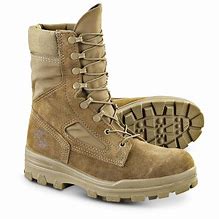 For this reason I have often been prevented from coming to you; but now, with no further place for me in these regions, and since I have had for many years a longing to come to you whenever I go to Spain—for I hope to see you in passing, and to be helped on my way there by you, when I have first enjoyed your company for a while— but now, I am going to Jerusalem serving the saints.  For Macedonia and Achaia have been pleased to make a contribution for the poor among the saints in Jerusalem. Yes, they were pleased to do so, and they are indebted to them. For if the Gentiles have shared in their spiritual things, they are indebted to minister to them also in material things.  Therefore, when I have finished this, and have put my seal on this fruit of theirs, I will go on by way of you to Spain. 								Romans 15:22-28
But I will come to you after I go through Macedonia, for I am going through Macedonia; and perhaps I will stay with you, or even spend the winter, so that you may send me on my way wherever I may go. For I do not wish to see you now just in passing; for I hope to remain with you for some time, if the Lord permits. But I will remain in Ephesus until Pentecost; for a wide door for effective service has opened to me, and there are many adversaries.								
												1 Corinthians 16:5-9
For we do not want you to be unaware, brethren, of our affliction which came to us in Asia, that we were burdened excessively, beyond our strength, so that we despaired even of life; indeed, we had the sentence of death within ourselves so that we would not trust in ourselves, but in God who raises the dead; who delivered us from so great a peril of death, and will deliver us, He on whom we have set our hope. And He will yet deliver us, you also joining in helping us through your prayers, so that thanks may be given by many persons on our behalf for the favor bestowed on us through the prayers of many.						
												2 Corinthians 1:8-11
But that you also may know about my circumstances, how I am doing, Tychicus, the beloved brother and faithful minister in the Lord, will make everything known to you. I have sent him to you for this very purpose, so that you may know about us, and that he may comfort your hearts.																						Ephesians 6:21-22
Now I want you to know, brethren, that my circumstances have turned out for the greater progress of the gospel, so that my imprisonment in the cause of Christ has become well known throughout the whole praetorian guard and to everyone else, and that most of the brethren, trusting in the Lord because of my imprisonment, have far more courage to speak the word of God without fear. 																											Philippians 1:12-14
But I have received everything in full and have an abundance; I am amply supplied, having received from Epaphroditus what you have sent, a fragrant aroma, an acceptable sacrifice, well-pleasing to God														Philippians 4:18
for Demas, having loved this present  world, has deserted me and gone to Thessalonica; Crescens has gone to Galatia, Titus to Dalmatia. Only Luke is with me. Pick up Mark and bring him with you, for he is useful to me for service. But Tychicus I have sent to Ephesus. When you come bring the cloak which I left at Troas with Carpus, and the books, especially the parchments. Alexander the coppersmith did me much harm; the Lord will repay him according to his deeds. …Erastus remained at Corinth, but Trophimus I left sick at Miletus.																							2 Timothy 4:10-14, 20
When I send Artemas or Tychicus to you, make every effort to come to me at Nicopolis, for I have decided to spend the winter there. Diligently help Zenas the lawyer and Apollos on their way so that nothing is lacking for them.																											Titus 3:12-13
Rejoice with those who rejoice, and weep with those who weep.
													Romans 12:15
Rejoice with those who rejoice, and weep with those who weep. Be of the same mind toward one another; do not be haughty in mind, but  associate with the lowly. Do not be wise in your own estimation.
												Romans 12:15-16
Jesus wept.
				   John 11:35
Therefore, He had to be made like His brethren in all things, so that He might become a merciful and faithful high priest in things pertaining to God, to make propitiation for the sins of the people. For since He Himself was tempted in that which He has suffered, He is able to come to the aid of those who are tempted.		   
												Hebrews 2:17-18
Therefore, since we have a great high priest who has passed through the heavens, Jesus the Son of God, let us hold fast our confession. For we do not have a high priest who cannot sympathize with our weaknesses, but One who has been tempted in all things as we are, yet without sin. Therefore let us draw near with confidence to the throne of grace, so that we may receive mercy and find grace to help in time of need.   
												Hebrews 4:14-16
who, although He existed in the form of God, did not regard equality with God a thing to be grasped, but emptied Himself, taking the form of a bond-servant, and being made in the likeness of men. Being found in appearance as a man, He humbled Himself by becoming obedient to the point of death, even death on a cross.																	Philippians 2:6-8
Have this attitude in yourselves which was also in Christ Jesus, who, although He existed in the form of God, did not regard equality with God a thing to be grasped, but emptied Himself, taking the form of a bond-servant, and being made in the likeness of men. Being found in appearance as a man, He humbled Himself by becoming obedient to the point of death, even death on a cross.																	Philippians 2:5-8